Путешествие маленькой  Звёздочки.
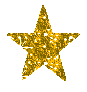 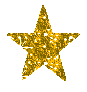 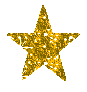 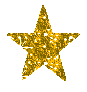 В давние времена небо по ночам было совершенно темным. И жила там единственная маленькая звездочка. Когда она оглядывалась вокруг, то понимала, что на небе она одна – одинешенька. И от этого ей становилось очень грустно.
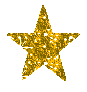 Она обратилась к доброму волшебнику, живущему на высокой горе: «Уважаемый волшебник! Не можешь ли ты мне помочь найти подружек? » Волшебник был старым и мудрым. Он знал, что такое одиночество. Взмахнул он своей волшебной палочкой, дунул посильнее, и полетела звездочка по небу в поисках друзей.
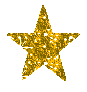 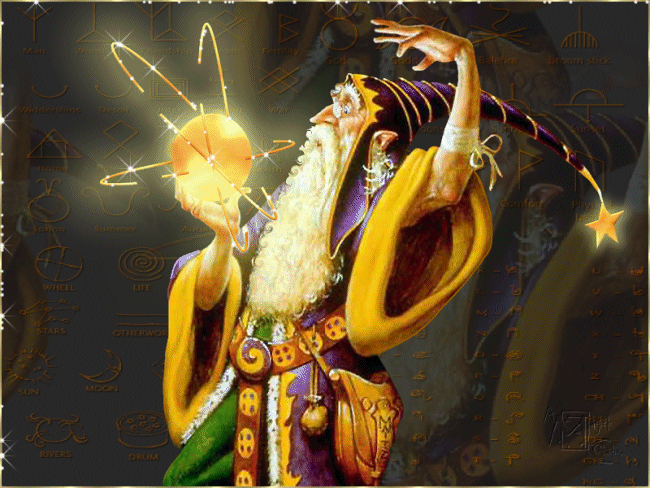 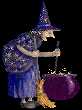 Понедельник.
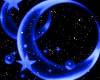 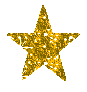 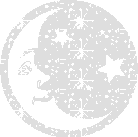 В понедельник звездочка встретила месяц, который попросил её назвать пословицы и поговорки о дружбе.
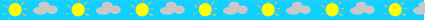 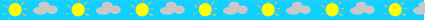 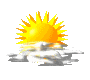 Вторник.
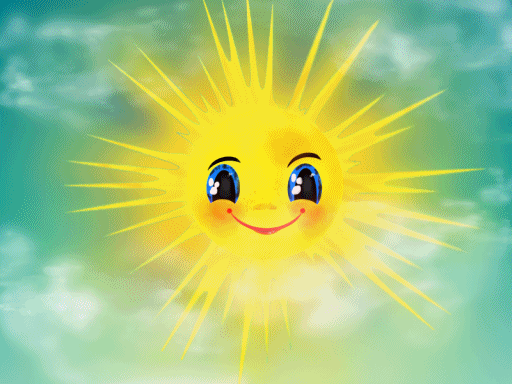 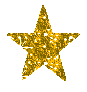 Во вторник звездочка встретила солнышко. Оно и говорит: «Звездочка! А я, кажется, знаю, как выглядят твои подружки! Соедини-ка точки на листе по порядку друг за другом и тоже узнаешь! »
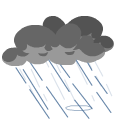 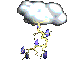 Среда.
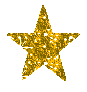 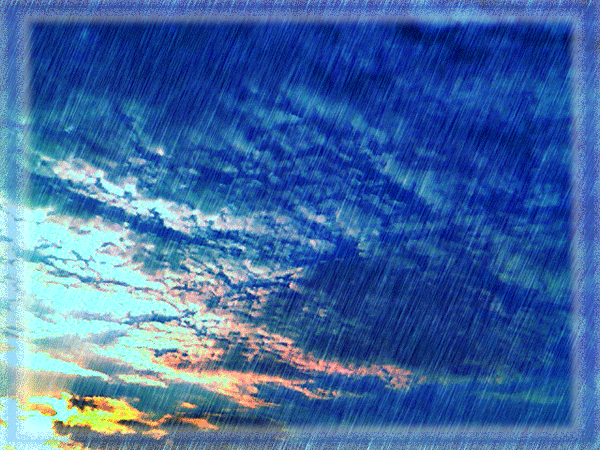 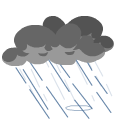 В среду звездочка встретилась с дождиком, который попросил её поиграть в игру «Какой капельки не стало?»»
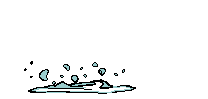 Четверг.В четверг звездочка повстречала облако, которому захотелось поразмяться.
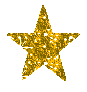 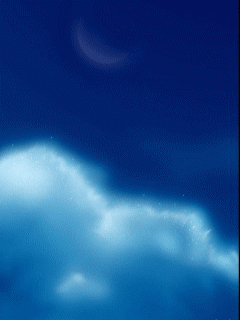 Пятница.
В пятницу звездочка просит вас почитать ей стихи о дружбе.
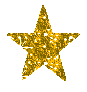 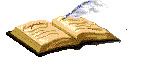 Суббота.
В субботу звездочка встретилась с ветром. А он просит: «Я нечаянно посильнее дунул, и облетели лепестки с цветика-семецветика. Помоги, пожалуйста, мне, звездочка, собрать их».
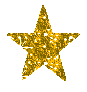 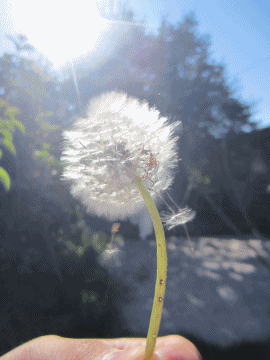 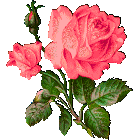 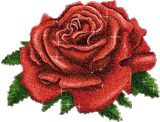 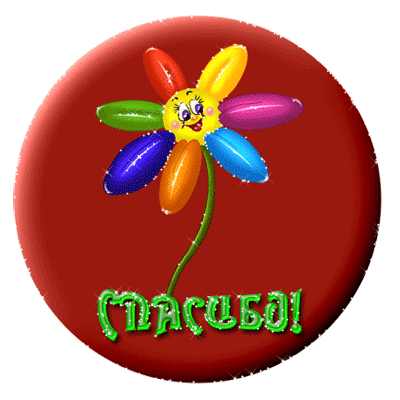 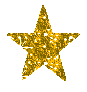 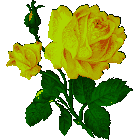 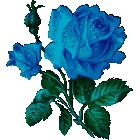 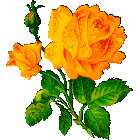 Воскресенье.
Наступило воскресенье. Но звездочка так и не нашла себе подружек.
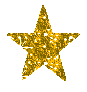 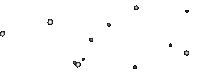 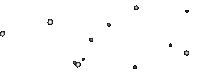 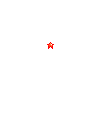 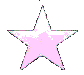 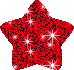 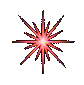 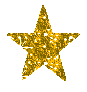 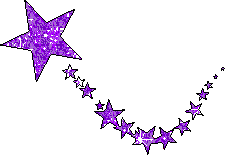 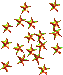 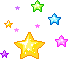 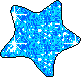 СПАСИБО , РЕБЯТА!
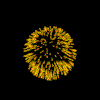 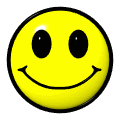 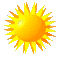 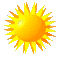 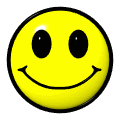 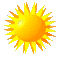 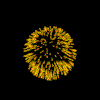 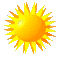 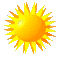